FRAZEOLÓGIA A DRUHY FRAZEOLOGIZMOV
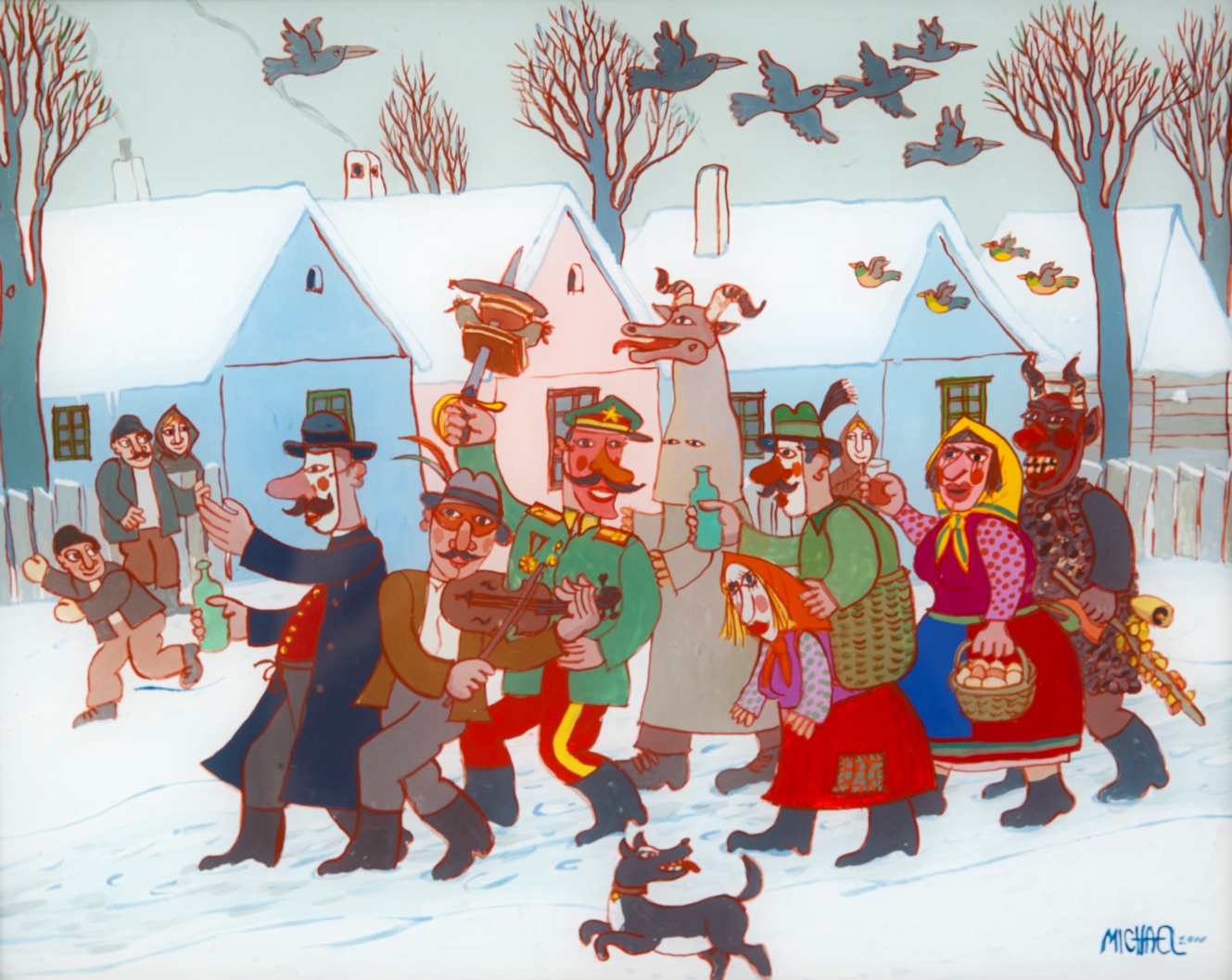 FRAZEOLÓGIA
je to ustálené spojenie najmenej dvoch slov, ktoré má spravidla prenesený význam  
 je náuka a súhrn všetkých frazeologizmov
 je veda, ktorá skúma frazeologizmy
ROZDELENIE
podľa pôvodu:
ľudové- pranostiky, porekadlá, príslovia
intelektuálne- spojenia, ktoré sme získali vzdelaním
europeizmy - sú typické pre niektoré jazyky
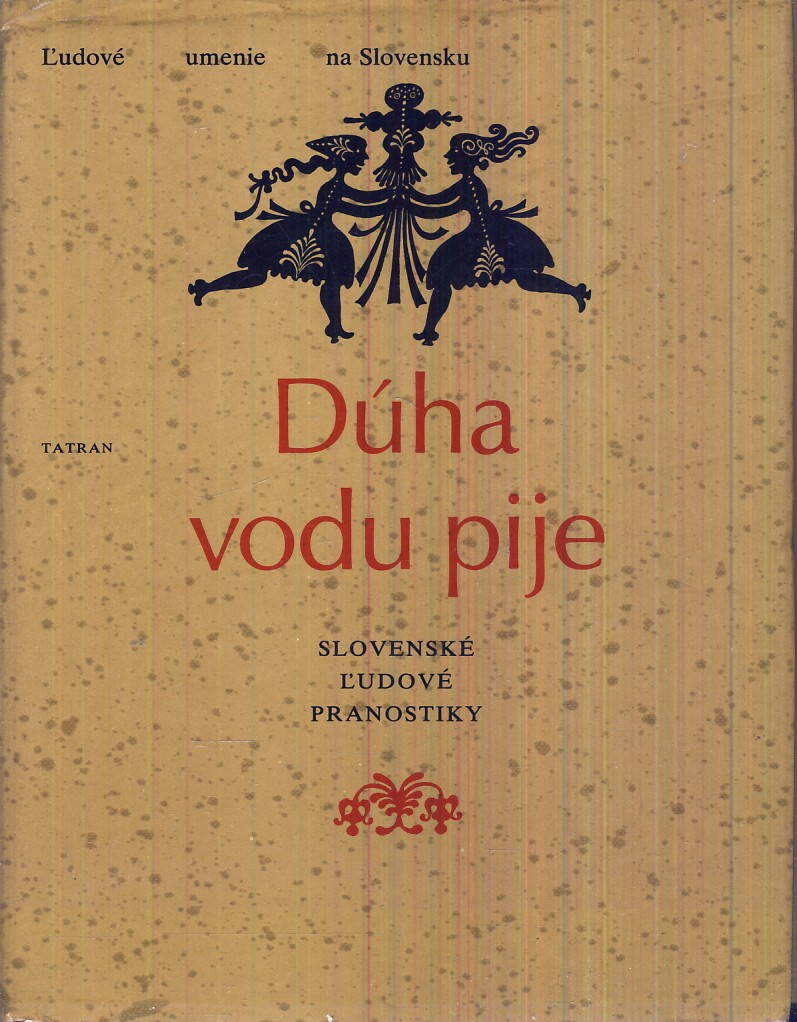 DRUHY
súslovia  
príslovia- poúčajú a radia  
porekadlá- vtipne pomenúvajú nejaký jav
pranostiky- ľudové predpovede počasia
prirovnania- biely ako stena, tvrdý ako skala
okrídlené výrazy- pôvodne sa vyskytli v nejakom diele 
ľudové, intelektuálne a europizmy
FUNKCIA
ľudové frazeologizmy - hovorový štýl 
 knižné frazeologizmy - spisovne
 používajú sa v umeleckom štýle kvôli obraznosti
ĎAKUJEM ZA POZORNOSŤ
ANIČKA KOVÁČOVÁ V.HB 